Dealing with the Problem of Abrasive Leaders
Laura Crawshaw, Ph.D., BCC
Founder

The Boss Whispering Institute
Portland, Oregon
www.bosswhispering.com
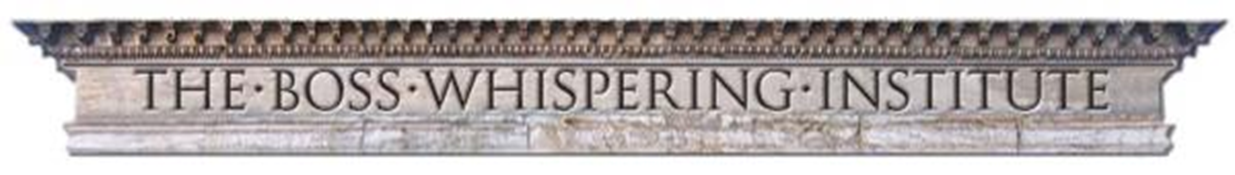 Founded in 2009
Mission: To reduce suffering in the workplace caused by abrasive leaders
Dedicated to research & training in the field of coaching abrasive leaders
Method: Designed to increase empathy & resulting psychological insight
Based upon Dr. Crawshaw’s research coaching over 400 abrasive leaders (including professionals such as physicians, academics, and attorneys).
Abrasive Leader
Any individual charged with managerial authority whose interpersonal behavior causes 
emotional distress in coworkers sufficient 
to disrupt organizational functioning.

They rub their coworkers the wrong way
What They Do
Overreact
Over-control
Threats
Public humiliation
Condescension
Impact of Abrasive Leaders
Center for Creative Leadership survey: 74% of successful executives had at least one intolerable boss
Gallup survey: Main reason people quit
Absenteeism
Lowered morale/productivity
Increased legal actions
Retaliation: sabotage, homicide
Abrasive Leaders: Common Assumptions
Fully aware  of nature and impact of abrasive behaviors

Intent: malevolent (to harm)

Means: dominate (exert control) through aggression/intimidation

Behavior is intractable: they cannot change
Abrasive Leaders: Research Findings
Little or no awareness  of nature and impact of abrasive behaviors – they’re clueless

Intent: to “do what it takes to get the job done” 
(They are defending against the threat of being perceived to be incompetent) - they’re afraid

Means: dominate (exert control) through aggression/intimidation

Behavior is coachable: they can change
What Adequate Leaders Do
See a problem

Explore cause of problem
Employee is unable
Employee is unwilling

Address problem
Provide resources, training
Set limits & consequences
What Abrasive Leaders Do
See a problem

Diagnose incompetence
“stupid”, “lazy”

Attack incompetence
Dominate through intimidating “threat displays” (bullying)
Laws of the Wild & the Workplace
Bears & abrasive leaders just want to go about their business

Their business is survival

Dominance pays (superior “fitness” = survival)

They defend against threats to their survival, whether in the wild or the workplace, with aggression.

You’ll pay if you get in their way
In The Wild: The Survival Dynamic
THREAT      =>      ANXIETY     =>   DEFENSE
(TAD© Dr. Laura Crawshaw)
TAD© Dynamic
FIGHT
 

THREAT  =>  ANXIETY  =>  DEFENSE
								
								
								              FLIGHT
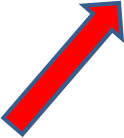 At Work: The Survival Dynamic
THREAT      =>      
		ANXIETY     =>   
		DEFENSE
(TAD© Dr. Laura Crawshaw)
As Humans: The Third Option
THREAT      =>      
ANXIETY     =>
WORKING THROUGH
THREATENING ISSUE          RATIONALLY
TAD Dynamic vs. Working Through
FIGHT
 

THREAT  =>  ANXIETY  =>  DEFENSE
								              FLIGHT




								WORKING 
								THROUGH
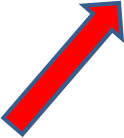 Abrasive Leaders
DEFEND           AGAINST
      PERCEIVED
       THREATS 
       WITH        
       AGGRESSION
PERCEIVE  A 
THREAT  
TO THEIR
COMPETENCE
=>
Blinder Than Bats: Why They Don’t See
Lack  social sonar (empathic capacity)

Don’t “read” emotions

Discount importance of emotions
How does management respond to abrasive leaders?They take “flight”
Whence fleeth management?
To   Department of Human Resources
HR!!!
Management’s  (Flight) Defense Mechanisms
Rationalization: 
“It’s just a personality conflict.”
“Nobody’s perfect – including myself.”

Projection: 
“He’s just got some difficult employees.”

Minimizing:
“He doesn’t blow up that often.” 
“You’re making too much of this.” 

Procrastination:
“It won’t be long before she retires.”
Why don’t employers intervene?
Prevailing Theories about Employers
They’re evil
They condone it
Truthfully: Afraid, Hopeless & Helpless
Fear of being harmed or doing harm

Failure of past intervention efforts
Ineffective management training
Blocked by abrasive leader’s denial of behaviors

Focus on evidence vs. negative perceptions

Belief that people can’t change

Belief that sole option to end workplace bullying is termination
Hope => Empowerment => Intervention
What Employers Have To Do
INTERVENE

Make them see  the impact of their behavior

Make them care enough to want to change

Offer help
Intervention Step 1: Make them see the impact of their behavior
Employees should be evaluated on their technical performance and interpersonal conduct

Detect & document chronic pattern of  negative perceptions 

Present pattern of negative perceptions to abrasive leader as evidence of unacceptable conduct
“ We’ve had a steady stream of complaints from coworkers about their experiences interacting with you – we don’t see this with other faculty (or administrators). This is not acceptable and cannot continue. We need to have you turn this around.”
Avoid “Fact Battles”
Don’t get pulled into defensive “fact battles” of “what really happened” or “who’s really at fault”. 
Instead:
“The fact is that we don’t know and cannot know exactly what happened — we weren’t there when the incidents occurred.  But we do know one thing for a fact: your coworkers feel they are being treated disrespectfully and this cannot continue.”
Intervention Step 2:  Make them care enough to want to change
Set limits
“The way you interact with others has to change.” 

Set consequences
“Failure to do so will result in…
Intervention Step 3:  Offer help
Individualized program: 

Internal mentoring

External specialized coaching
(such as Boss Whispering©)
HR’s Role:
Detect & document chronic patterns of  negative perceptions 

Explore reports of abrasive conduct (aka workplace bullying)

Intervene with management
Make Management see that they can & should hold leaders accountable for acceptable conduct 
Make Management care enough to set limits & consequences (predict future consequences of failing to intervene)
Offer hope and help

EARLY INTERVENTION PREVENTS FUTURE DAMAGE
How does specialized coaching work?
Boss Whispering© = Action Research “Self-reflective enquiry undertaken by participants in social situations …..”
What are the negative perceptions?

What is causing them?

What strategies can we develop to eliminate these negative perceptions permanently?
Abrasive leaders lack psychological insight:
Poor empathizers
“I don’t get it. When I ask my team for input, no one speaks up.”

“Why do you think that is?” 
Theory 1: “They’re lazy”
Theory 2: “They’re stupid”
Boss Whispering© Step 1:Coach moves quickly to establish trusting alliance  with Client
“I’d like you to engage me as your co-researcher so that we can discover the exact nature of these damaging negative perceptions, and determine what generates them.”
“Once we do that, we can then work to develop strategies to eliminate these negative perceptions.” 
“This is a confidential process: I do not share our findings or work with anyone.”
Boss Whispering© Step 2:  Coach conducts Coworker Assessment to provide detailed feedback
Coworkers are individually interviewed by Coach
Data is purged of identifying information & aggregated into themes (“Over-controls”, “Doesn’t listen” “Publicly humiliates”, etc.)

Confidential feedback data is reviewed
Client learns exactly what he/she does or says that generates interpersonal distress (the negative perceptions)
Coach & Client determine which theme to address first
THEME: “Publicly Humiliates”
“ He will dress people down with other employees present.”
“In a meeting he told one person they were worthless.”
“If someone makes a mistake, he’ll bring it up in meetings – he’ll say ‘How did you ever come up with a stupid idea like that?’
“If somebody says something that he perceives as contradictory, he enjoys humiliating you, like a cat toying with  a mouse.”
“People are terrified to say anything – they just clam up”
Boss Whispering© Step 3:  Client learns to read and accurately interpret  coworker behavior (develop empathic accuracy) using  the T-A-D Dynamic
FIGHT
 

THREAT   =>   ANXIETY   =>   DEFENSE
								
								
								    FLIGHT
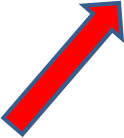 Abrasive leaders gain psychological insight
“I don’t get it. When I ask my team for input, no one speaks up.”

“Why do you think that is?” 
Theory 1: “They’re lazy”
Theory 2: “They’re stupid”
Theory 3: “They’re afraid! Now I get it: they’re afraid I’ll criticize them.”
Boss Whispering© Step 4: Developing & Testing Insightful Strategies
What strategies could reduce the perception of threat?
“If I have a problem with someone, I could address it behind closed doors.”

“I can’t call people names.”

“If I think someone has a stupid idea, I need to bring them around without making them feel stupid.” 

Client shifts from Attacking to Educating
The Insight Cycle
Boss Whispering©
Requires employer commitment
Averages 8-10 sessions
Demonstrable change by 3rd session
82% achieve acceptable level of conduct
Engaged in longitudinal research with the Royal Melbourne Institute of Technology (RMIT)
Advantages of Intervention: Everyone Wins
Employee suffering ends
Employees are heartened that formerly abrasive leader cared enough to work to change
Employees regard employer positively for intervening
Formerly abrasive leader is grateful for employer’s willingness to invest in him/her and offer “second chance” through coaching
Employer reduces potential for litigation, attrition, anti-management sentiment 
Employer retains leader’s technical expertise
What if the abrasive leader can’t change and must be terminated?
Employee  suffering ends
Employees regard employer positively for intervening

Employer reduces potential for litigation because they can demonstrate they intervened.
Employer has peace of mind of knowing that they did everything in their power to remedy the situation.
Preventing Workplace Bullying
Establish a code of (respectful) conduct 
Provide physical and psychological safety in the workplace

Live the code

Enforce the code
We can all be abrasive….
“Every action done in company ought to be done with some sign of respect to those who are present” – George Washington
America’s First Chief (Abrasive) Executive
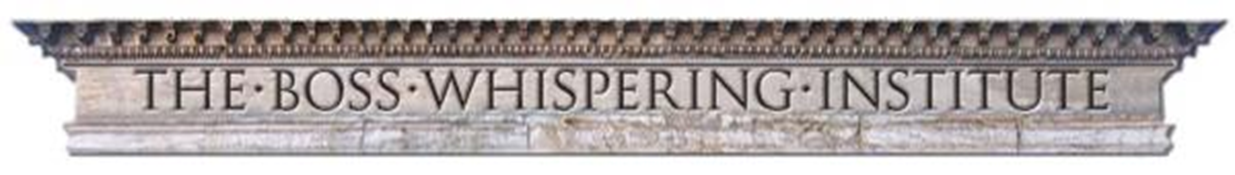 To download free article: 
Coaching Abrasive Leaders: Using Action Research  to Increase Productivity & Reduce Suffering in the Workplace

www.bosswhispering.com

(on Research & Publications page)